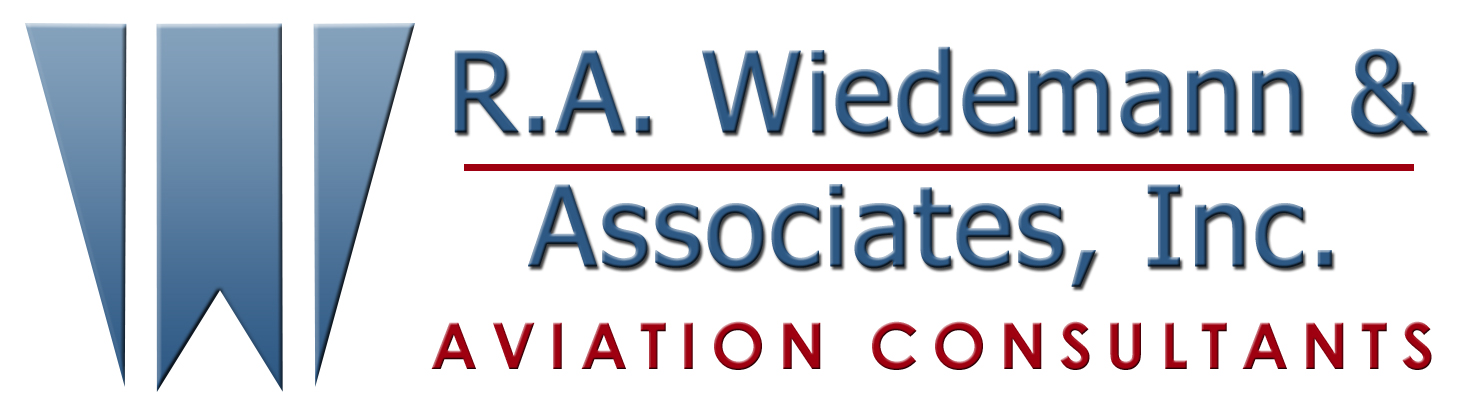 Rate Setting 101
Ohio Aviation Association 
2021 Annual Conference
Presentation Outline
Introduction of Speakers
Traditional Rate Setting Factors
Fuel Flowage Fees
Resources Available to You
Electric Aircraft Rates and Charges
2
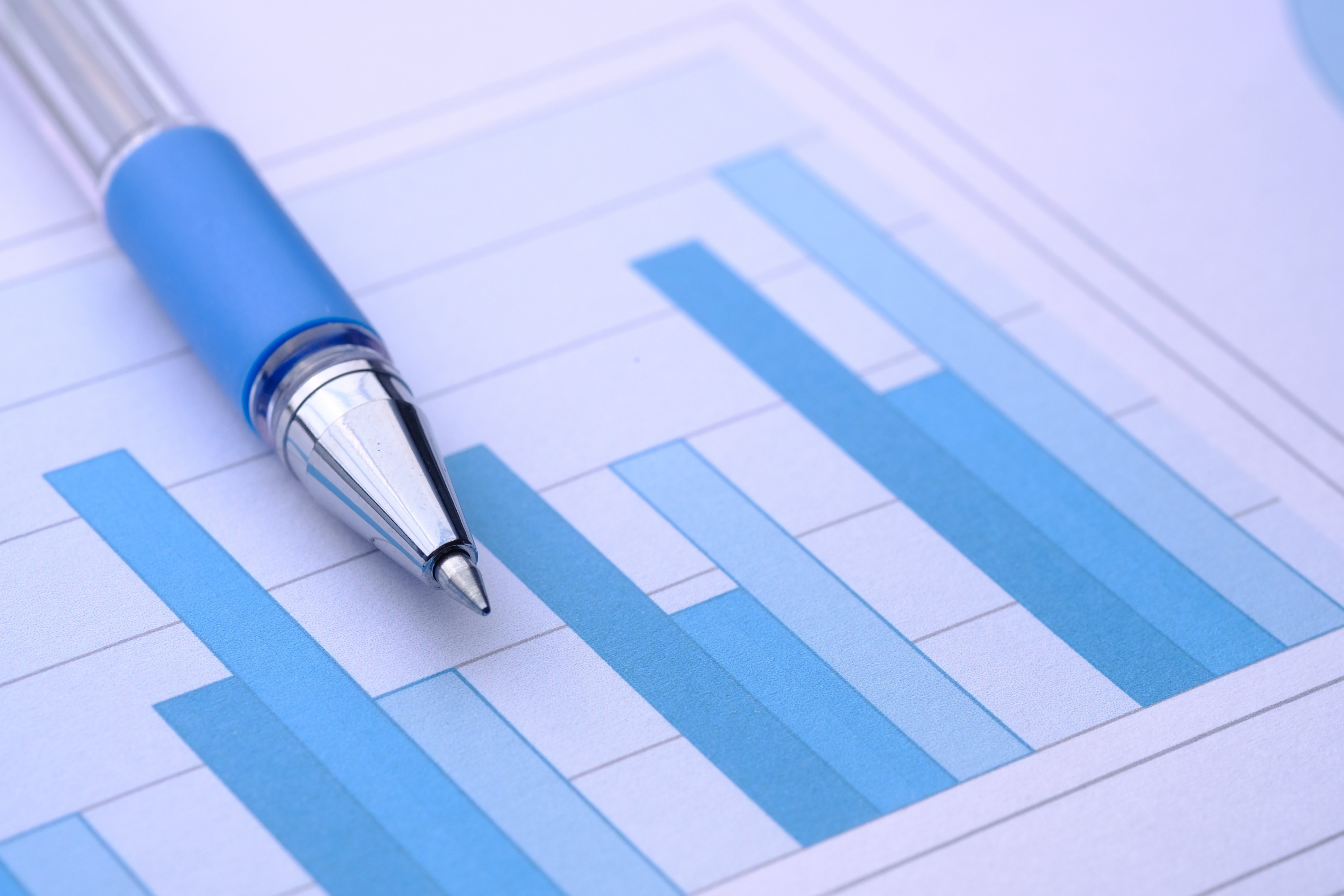 Traditional Rate Setting Factors
3
Typical Rates for GA Airports
Ground Lease Rates
Fuel Flowage Fees
FBO Lease Rates
Hangar Rates (if owned by Airport)
Landing Fees (if any)
Fuel Margins (if Airport is FBO/Sells Fuel)
Other Rates (For Services – After Hours Fueling, Tug, Catering, etc.)
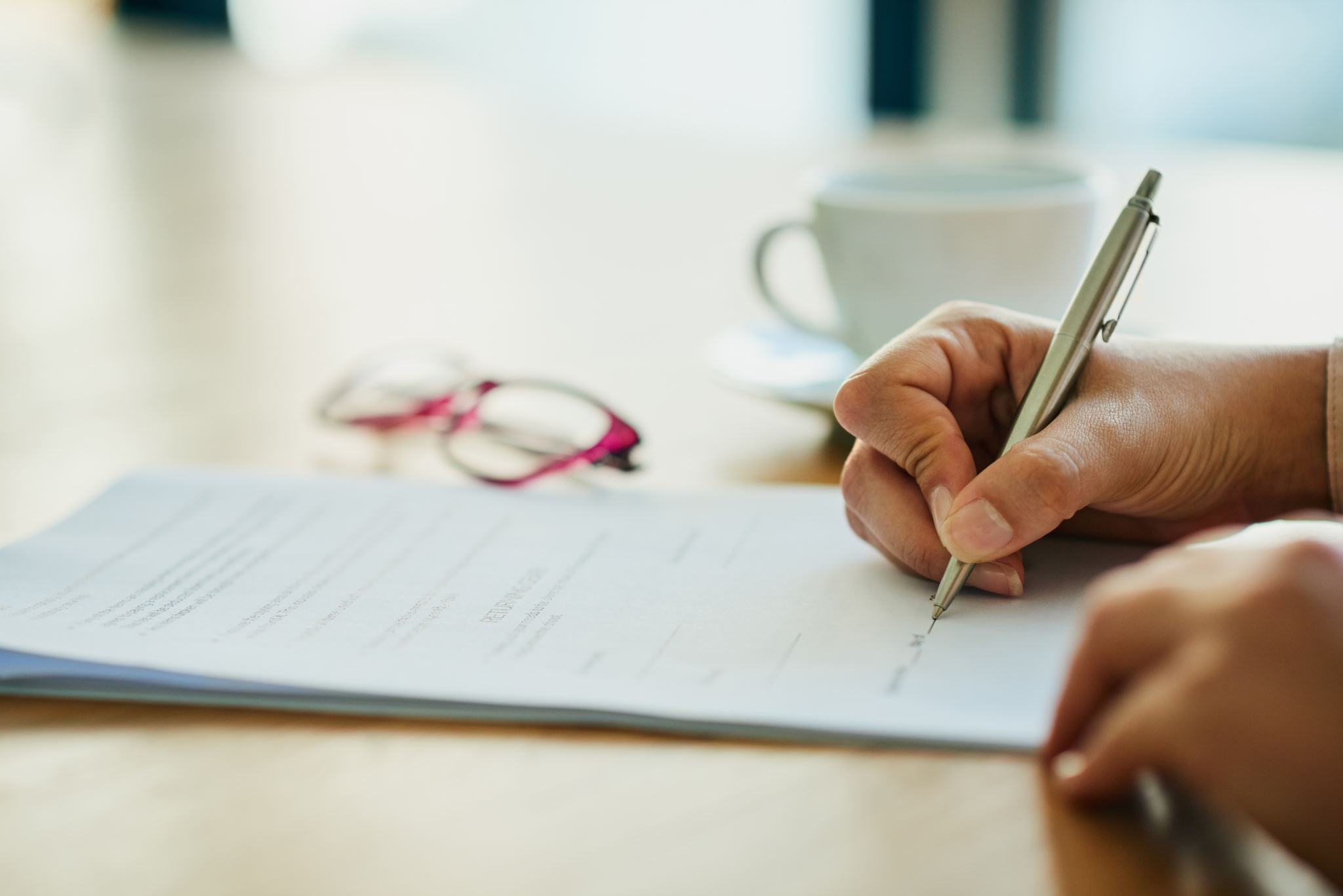 4
Traditional Rate Setting Factors
Obligations under Grant Assurances
#22 – Economic Non-Discrimination
#23 – Exclusive Rights
#24 – Fee and Rental Structure (self-sufficiency goal)
#25 – Airport Revenues (non-diversion)
Rates Generally Based on Sponsor Costs
Economic Rent 
Current Airport Users
Neighboring Businesses
Itinerant Operators	
Competition
5
Fuel Flowage Fees
Should not Include in Lease Agreements
Use Airport-wide Mechanism:
Municipal Ordinance
Airport Rules and Regs
Other?
6
Fuel Pricing Models for Sponsor/FBO
Strategy:
Straight Markup
$x/gallon
Competitive Pricing
Select Airports in Category (5,000’+ Runways)
Requires Frequent Monitoring of Average Regional Fuel Prices
Set Price Difference Goals (+5% or -10%)
Know Your Costs and Margins
Understand Differences in Clientele – Transient Business vs Based Business Jets
Consider Tier Program (quantity discounts)
Pricing for Average $3.75/gal Jet Fuel (Wholesale Price: $1.90):
Straight Markup: $1-$2/gallon on wholesale cost
Competitive Pricing:
$3.38-$3.94/gallon
Transient may be $3.98 - $4.54 ($0.60 surcharge)
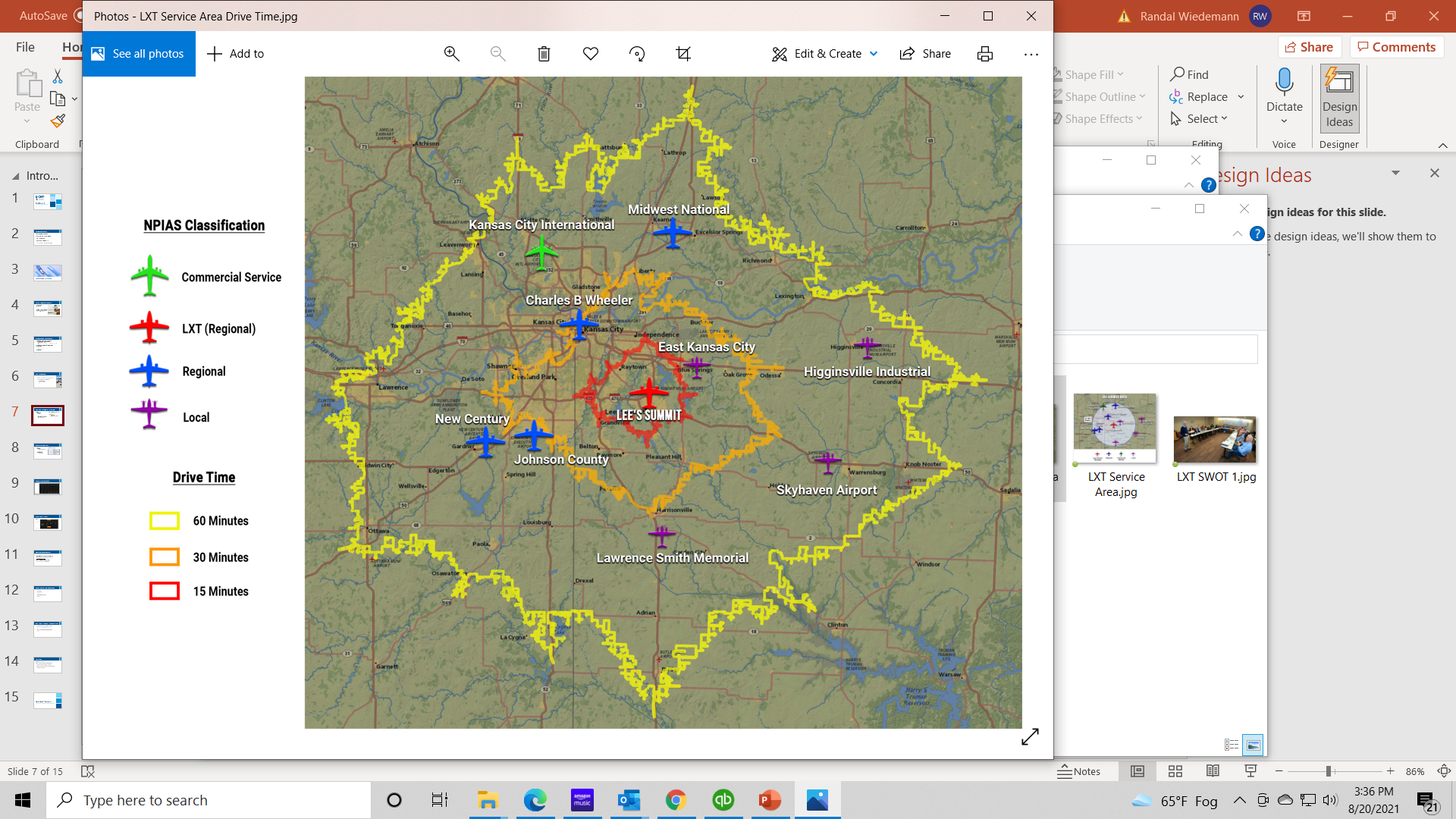 7
Hangar Pricing Models
Strategy:
New Hangars
Need to Recoup Construction Costs
Municipal Owner Can Wait on Profit Margin
Private Developer Must Include Profit Margin
Private Developer Construction Costs Less than Municipal Developer
Old Hangars (paid off)
Use Competitive Model
Base Price on Regional Averages and Market Demand
Hangar Feasibility Model
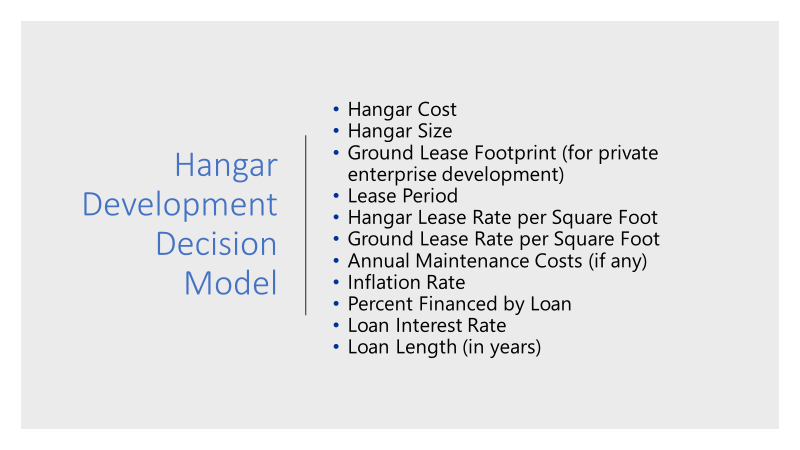 8
Hangar Feasibility Output
9
Other Pricing Outputs
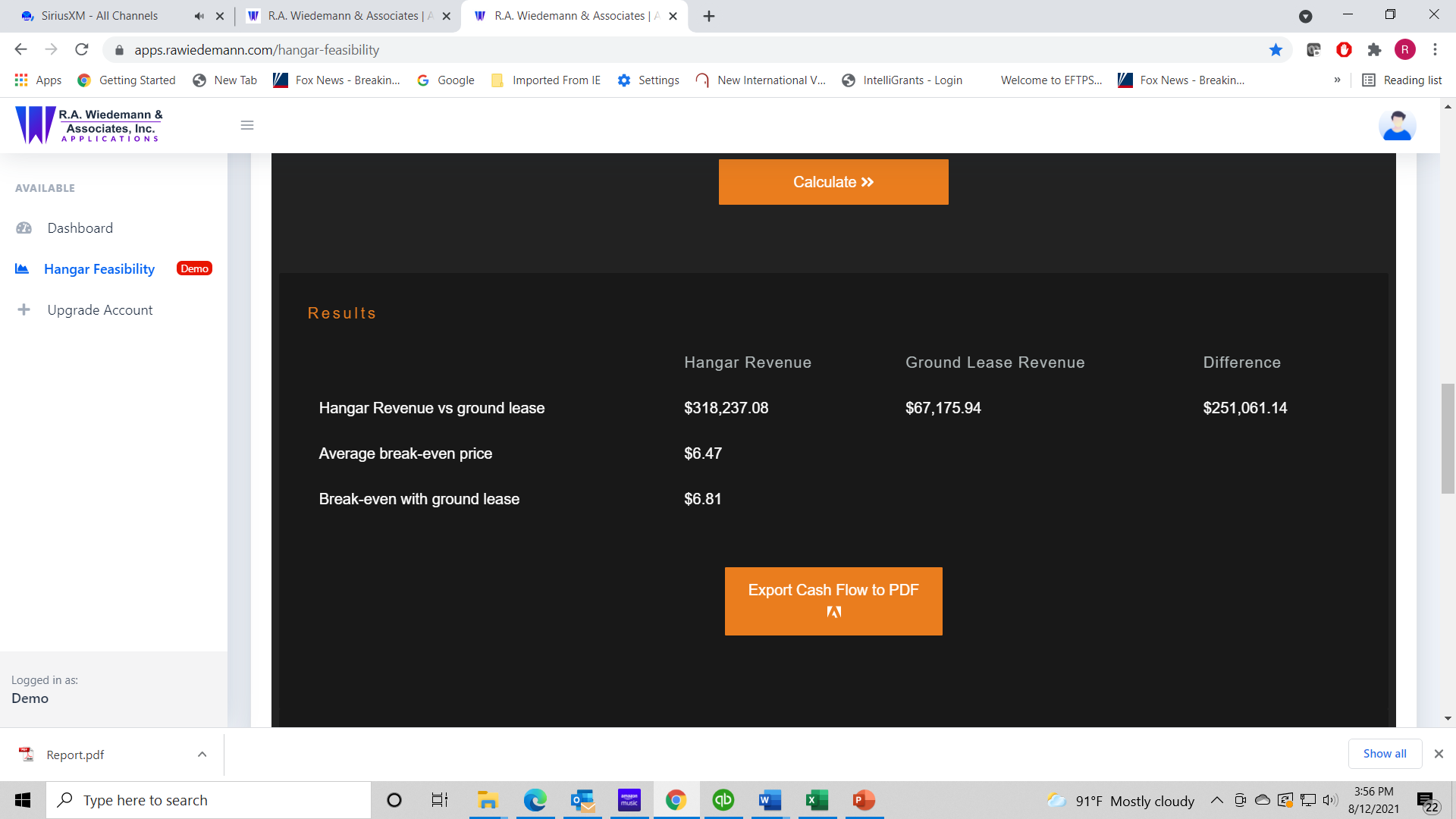 10
Resources Available to You
airnav.com – Fuel Prices
ACRP – Guidebook for Managing Small Airports (Report 16)
FAA Memorandum FBO Industry Consolidation and Price Practices Question and Answer
FAA Order 5190.6: Airport Compliance Manual
Wisconsin Airport Rates and Charges Survey
11
Electric Aircraft Rates and Charges
Rate Basis? 
Charging Platform 
Usage Fee
Fee
Other?
12
eVTOL and Advanced Air Mobility (AAM)
Landing Fees?

Vertiports Likely to Begin at Airports

Need to Consider Rate Structure

PFC? Charging Platform Fee?
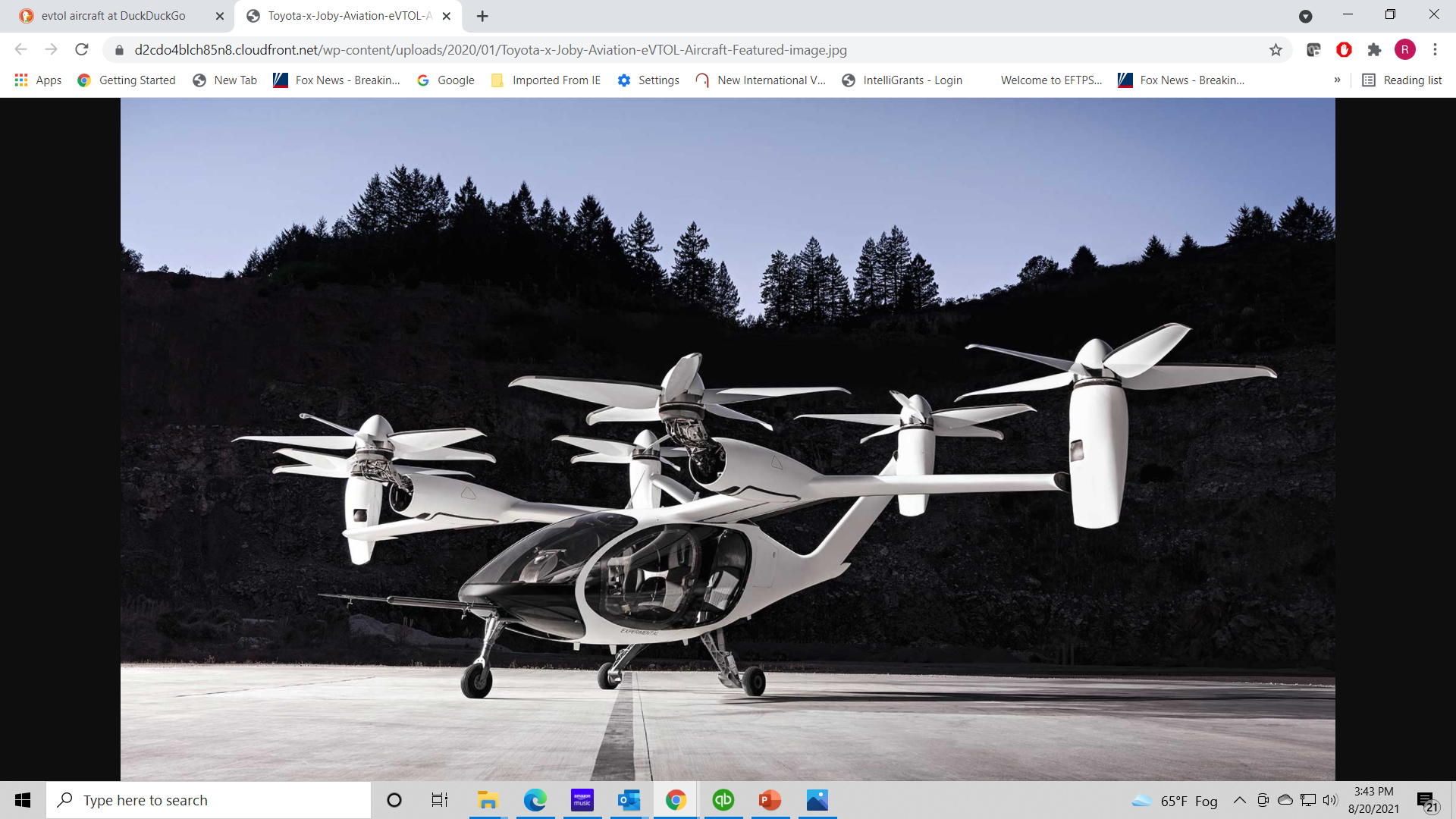 13
Takeaways
What do I do next?  
How much to develop rates /charges?
GA Airports: $5k to $50k (size matters)
Airline Airports: Dependent on Complexity and Number of Airlines.
14
Questions/Comments?
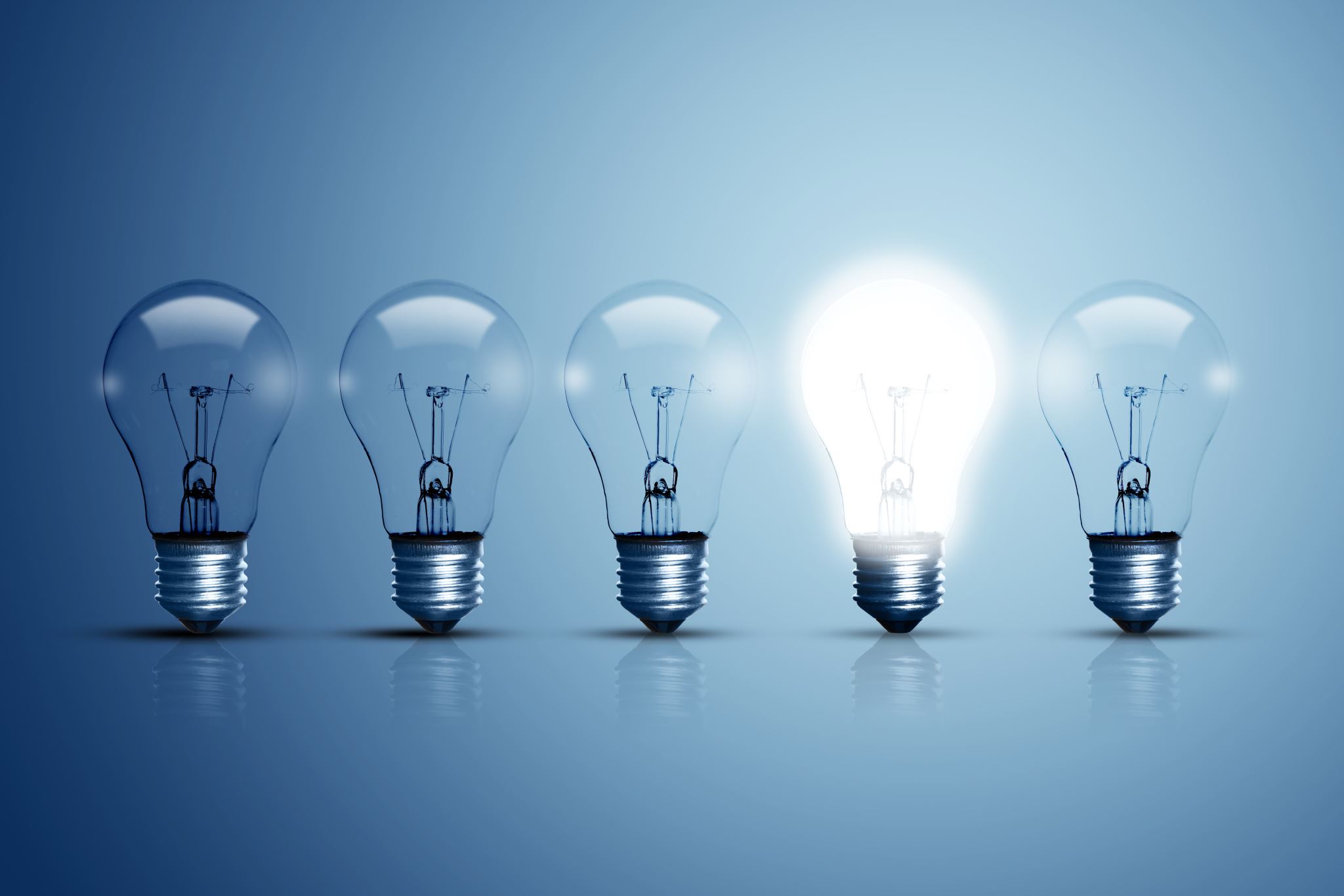 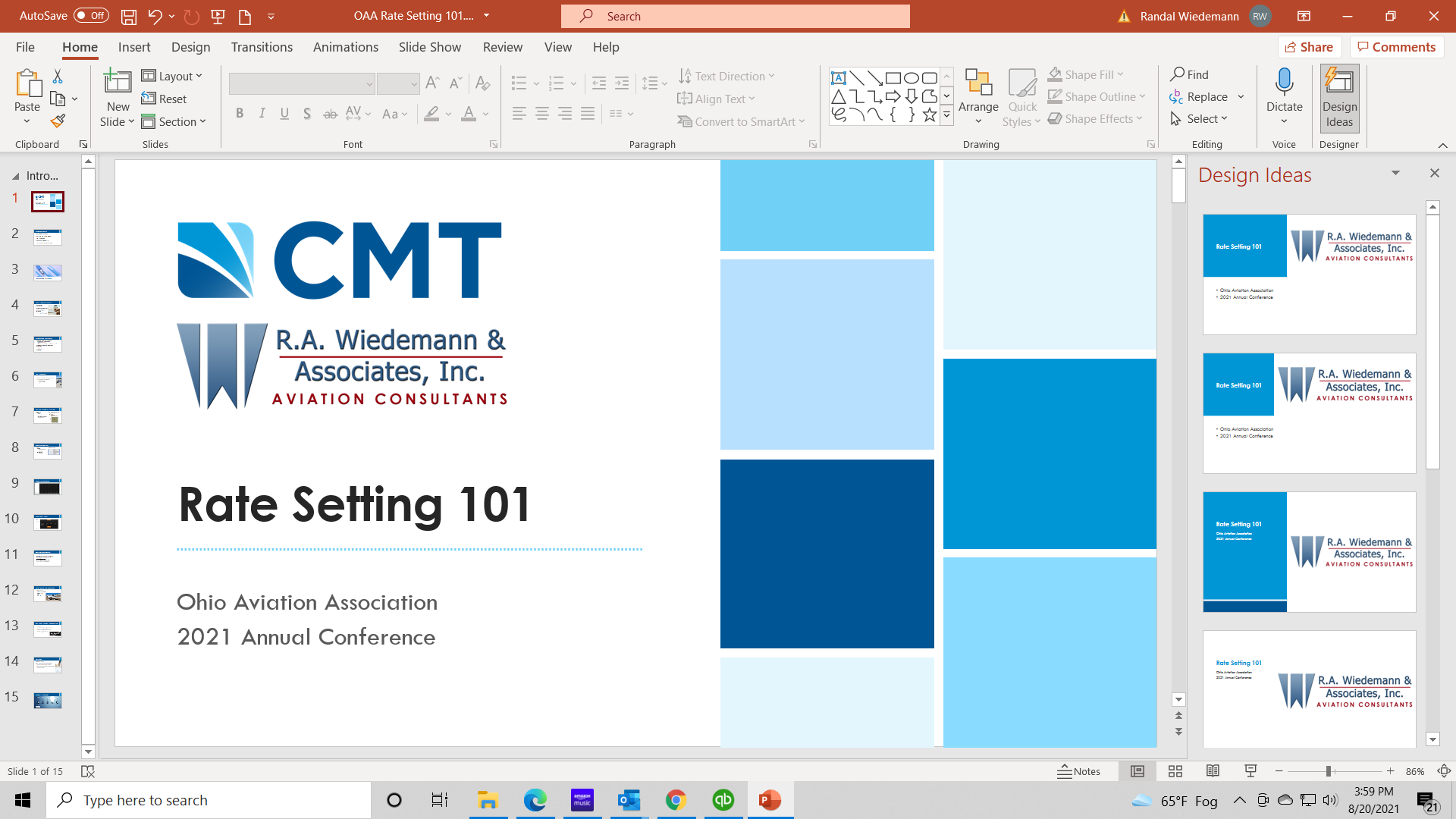 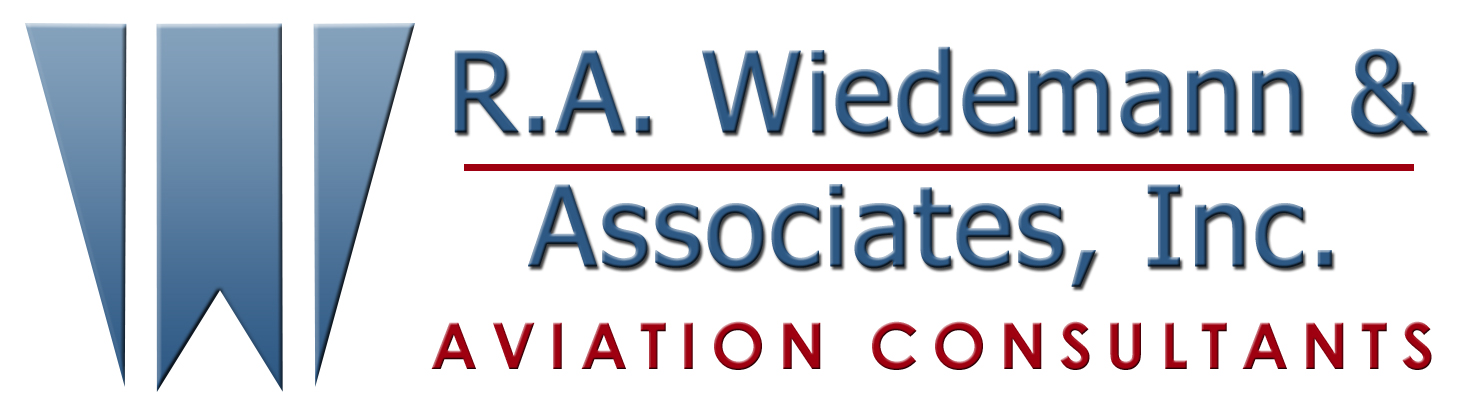 15